Таланти школи
Покращенню навчально-виховного процесу сприяють проєкти “Мій родовід”, “Від екології природи до екології душі”, “Сільська школа – храм духовності”. Слід відзначити творчий підхід до колективних виховних справ у початковій школі вчителів Василів Я.В., Брик О.Ф., Хомин І.М., Мариній Г.І., Дидин Н.Й.,Іваникович О.К., Пилипців Л.Д., Сташків Л.О., які проводять виховні заходи з участю батьків, у шкільному музеї, організовують екскурсії.
У напрямку  національно-патріотичного виховання організовано пошуково-дослідницьку роботу, виховні заходи щодо вшанування пам’яті героїв АТО, зустрічі, День Кіборга, Свято Героїв.
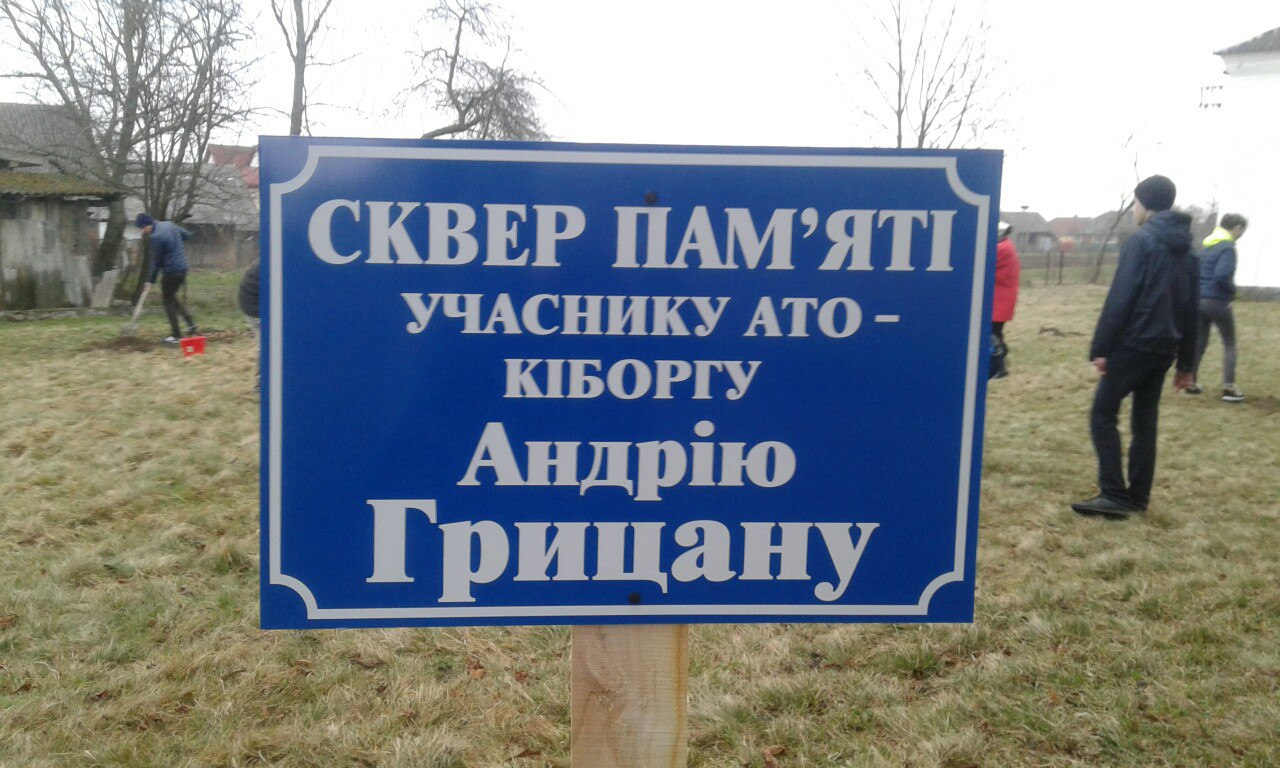 “Небесна сотня в вирій полетіла…”
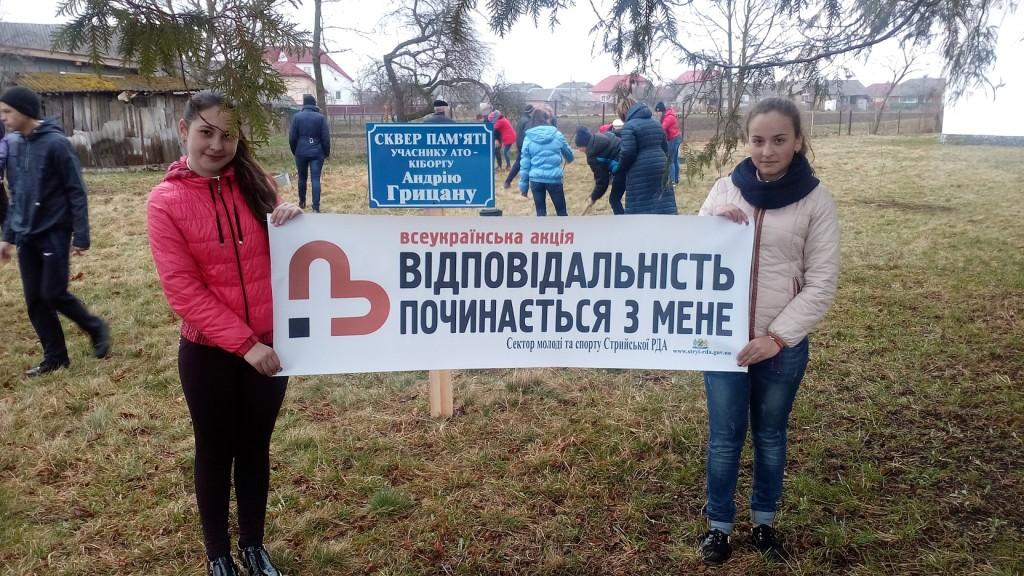 Вітання учасника АТО